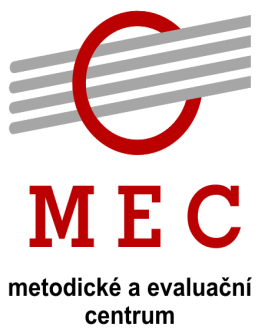 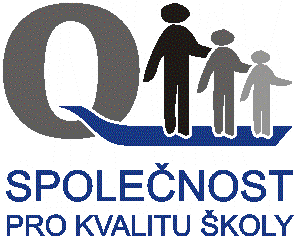 Hodnocení výsledků vzdělávání
Martin Malčík
Pedagogická fakulta Ostravské univerzity
Obsah
Testování Kvalita 2007 – 2010
Monitorovací systém
Standardy
Otázky k testování
Kvalita 2007 až 2010  Relativní přírůstek znalostí
Testování žáků ve srovnávacích znalostních testech, zjišťování vývoje znalostí a dovedností žáka v průběhu studia na škole:
„přidaná hodnota“
(added value)
opatření
1.
2.
3.
4.
přijímací řízení
další studium nebo praxe
MATURITA
TEST
TEST
opatření
vstup
výstup
VÝSTUP
3
Algoritmus testování Relativního přírůstku znalostí
Vstupní testování elektronicky 2007, 2008, 2009
Analýza a zprávy žákům, školám
Stejné úlohy

Výstupní testování elektronicky po variantách
Harmonizace variant
Párování dat 2007, 2010
Výpočet relativního přírůstku po oborech
Transformace relativního přírůstku do pěti (u žáků) resp. do čtyř stupňů (školy)
Analýza a zprávy žákům, školám
Statistika a závěrečná zpráva pro MSK (Shewhartovy diagramy)
4
Elektronické testování
5
Statistiky testování Kvalita
Účast vstupního testování  2007, 2008, 2009
		- asi 8000 žáků
		- asi 300 tříd
		- asi 85 škol
Účast na výstupním testování 2010
		- asi 7000 žáků
Relativní přírůstek znalostí určen asi u 6000 žáků.
monitorovací systém
Monitorování výsledků vzdělávání:
 - Zpětná vazba

Vlastnosti
Vhodně zvolené ukazatele výkonu
Longitudiální a kontinuální monitorování
Hodnocení nejen znalostí, vědomostí, ale také dovedností a schopností, až ke kompetencím
Práce s informacemi pro zvyšování kvality školy
Práce s informacemi pro seberozvoj  žáků
7
Formativní prvky testování Relativního přírůstku znalostí
Hlavní cíl hodnocení: zdokonalení procesu učení se žáka
Výsledky (většina) jsou dostupné ihned po testování
Percentily žáků v jednotlivých předmětech – oborové a celkové
Předměty hodnoceny nejen jako celek, ale také po dovednostech
Podle výsledku v dovednostech jsou žákovi nabídnuty úlohy, které rozvíjejí danou dovednost
Žák dostane zpětnou vazbu z odhadu svého výkonu
Relativní přírůstek je transformován na stupně
8
Negativa testování
testování může způsobovat stres a pocity strachu
dochází k tzv.  „zužování školních osnov“
učitelé a často vedoucí pracovníci důvěřují výsledkům testů mnohem více než vlastním profesionálním úsudkům o žácích, které spočívají na delších pozorováních a vzájemné komunikaci.
v mnoha případech projevují učitelé negativní postoje vůči dětem, které mají nejhorší testové výsledky, protože jim kazí „průměry“ , což logicky vede k ještě větší frustraci dětí, které v testech „neuspěly“.
U sumativního hodnocení
testování zvyšuje spíše vnější motivaci 
testování zmenšilo „lásku k učení“,
9
Standardy
Soubor požadavků na vědomosti a dovednosti, jež by si měl žák na daném stupni osvojit.
Vlastnosti:
Motivační
Prognostická
Regulační
Informační
Kooperativní
Otevřené otázky - cíl testování
Cíl testování 
	1. srovnání mezi školami, srovnání se standardem (kterým?), postup do dalšího stupně
srovnávací testování, 
sumativní charakter

	2. zvýšení kvality vzdělávání na ZŠ
adaptivní testování
		přesnější diagnostika každého žáka
		náročnější na přípravu
formativní charakter
nástroj žáka pro vlastní sebehodnocení
Otevřené otázky – termín testování
Termín testování
5. tř – výstup z prvního stupně
		+ původní složení tříd
		+ kvalitní informace pro učitele 1. stupně
		+ možná spolupráce s učiteli 2. stupně 
6. tř. – výstup z prvního stupně po prázdninách
		+ nové složení tříd
		+ kvalitní informace pro učitele 2. stupně 
		- poměrně pozdě (listopad?)
		- učitelé 1. stupně bez zpětné vazby na kvalitu 
		- problematická spolupráce , prostupnost informací
9. tř – do přijímaček
Děkuji za pozornost